7η Συνεδρίαση Επιτροπής Παρακολούθησης ΕΠ Περιφέρειας Στερεάς Ελλάδας 2014-2020Καμένα Βούρλα, 19 Ιουνίου 2023
Ενημέρωση για θέματα Αξιολόγησης του Ε.Π.
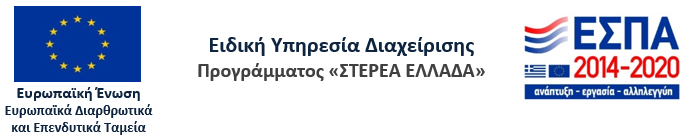 Ενημέρωση για θέματα Αξιολόγησης του Ε.Π.Το Σχέδιο Αξιολόγησης
Για την άρτια παρακολούθηση του Προγράμματος και των επιμέρους δράσεών του, αλλά και για την εξαγωγή χρήσιμων συμπερασμάτων και διδαγμάτων, έχει εκπονηθεί το Σχέδιο Αξιολόγησης του Ε.Π., το οποίο είναι ένα δυναμικό κείμενο και επικαιροποιείται με βάση τις ανάγκες αλλά και την εξέλιξη του Προγράμματος.
Στόχοι Σχεδίου Αξιολόγησης:
Η βελτίωση του σχεδιασμού, του προγραμματισμού και της ποιότητας των αξιολογήσεων του Ε.Π. 
Η παροχή αξιόπιστης και τεκμηριωμένης πληροφορίας. 
Η διαμόρφωση ενός πλαισίου για τον σχεδιασμό αξιολογήσεων επιπτώσεων.
H διασφάλιση του ότι οι αξιολογήσεις του Προγράμματος θα παρέχουν τις αναγκαίες εισροές για την κατάρτιση των ετήσιων εκθέσεων  υλοποίησης.
H διευκόλυνση της Επιτροπής για τη σύνθεση των ευρημάτων από τα διαφορετικά Κράτη Μέλη και την επικοινωνία των διαθέσιμων στοιχείων.
H διασφάλιση ότι έχουν προβλεφθεί οι κατάλληλοι πόροι για την ολοκλήρωση των αξιολογήσεων.
Ενημέρωση για θέματα Αξιολόγησης του Ε.Π.Το περιεχόμενο του Σχεδίου Αξιολόγησης
Στο Σχέδιο Αξιολόγησης περιλαμβάνονται όλες οι αξιολογήσεις, που εκπονούνται για το Ε.Π. ή για συγκεκριμένες δράσεις του από τη Διαχειριστική Αρχή καθώς επίσης και οριζόντιες θεματικές αξιολογήσεις, που εκπονούνται από Επιτελικές Αρχές Υπουργείων ή Διαχειριστικές Αρχές ή Αρχές Σχεδιασμού και Παρακολούθησης του ΕΣΠΑ.
Συνοπτικά περιλαμβάνονται τα εξής:
Εκ των προτέρων αξιολόγηση.
Οριζόντιες αξιολογήσεις (αποτελεσματικότητα, αποδοτικότητα, καταλληλότητα, συνάφεια, συνοχή).
Θεματικές αξιολογήσεις της στρατηγικής επικοινωνίας και δημοσιότητας (αποτελεσματικότητα, αποδοτικότητα, καταλληλότητα, συνάφεια).
Επιμέρους θεματικές αξιολογήσεις (ΕΤΠΑ και ΕΚΤ) με αντικείμενο την αποτίμηση (αποτελεσματικότητα, αποδοτικότητα, συνάφεια, συνοχή, προστιθέμενη αξία, επιπτώσεις, καταλληλότητα) θεματικών περιοχών του Προγράμματος. 
Έκθεση Σύνοψης των αποτελεσμάτων των αξιολογήσεων.
Ενημέρωση για θέματα Αξιολόγησης του Ε.Π.Οι αξιολογήσεις μέχρι σήμερα
Εκ των προτέρων αξιολόγηση και στρατηγική περιβαλλοντικής εκτίμησης του ΕΠ «Στερεά Ελλάδα 2014-2020».
Εκπονήθηκε το 2014 και συνέβαλε στη διαμόρφωση του Ε.Π. Στερεά Ελλάδα 2014-2020.


Κατάρτιση του Σχέδιου Αξιολόγησης του ΕΠ «Στερεά Ελλάδα 2014-2020».
Το 2015 καταρτίστηκε το Σχέδιο Αξιολόγησης του Προγράμματος και τον Δεκέμβριο του ίδιου έτους υπεβλήθη στην Επιτροπή Παρακολούθησης.
Ενημέρωση για θέματα Αξιολόγησης του Ε.Π.Οι αξιολογήσεις μέχρι σήμερα
1η Αξιολόγηση της Αποτελεσματικότητας, Αποδοτικότητας και Εφαρμογής του Ε.Π. Στερεά Ελλάδα 2014-2020». 
Εκπονήθηκε τα έτη 2017-2018 και εξέτασε την αποτελεσματικότητα, την αποδοτικότητα και την εφαρμογή του ΕΠ, σύμφωνα με τα δεδομένα των ετών 2014-2016. Τα συμπεράσματα χρησιμοποιήθηκαν για την αναθεώρηση του ΕΠ, το έτος 2018 στη βάση της αξιολόγησης της λογικής της παρέμβασης, της αξιολόγησης των μεταβολών που είχαν επέλθει στο περιβάλλον του Προγράμματος σε σχέση με την περίοδο σχεδιασμού του, της προτεινόμενης κατανομής πόρων και της επανεκτίμησης των δεικτών εκροών και αποτελεσμάτων.

Αξιολόγηση των δράσεων Εναρμόνισης οικογενειακής και επαγγελματικής ζωής (ΕΥΔ.Ε.Π. «Ανάπτυξη Ανθρώπινου Δυναμικού, Εκπαίδευση & Διά Βίου Μάθηση»)
Οριζόντια αξιολόγηση. Περιλάμβανε την αξιολόγηση των δύο πρώτων κύκλων των δράσεων (σχ. έτη 2014-15 και 2015-16) και την on–going αξιολόγηση του σχεδιασμού του 3ου κύκλου (2016-17). Τα συμπεράσματα χρησιμοποιήθηκαν για την αναθεώρηση του ΕΠ, το 2018 και για τον καλύτερο σχεδιασμό των επόμενων κύκλων των δράσεων.
Ενημέρωση για θέματα Αξιολόγησης του Ε.Π.Οι αξιολογήσεις μέχρι σήμερα
Μελέτη αξιολόγησης της λειτουργίας των δομών υποστήριξης γυναικών θυμάτων βίας στα ΠΕΠ και στο ΕΠ ΜΔΤ (ΕΥΣΕΚΤ)
Οριζόντια αξιολόγηση. Αντικείμενο της μελέτης ήταν η αξιολόγηση των δομών υποστήριξης γυναικών, η οποία αφορούσε στο ενδιάμεσο διάστημα λειτουργίας τους κατά την τρέχουσα Προγραμματική Περίοδο (1/12/2015-31/12/2018), με στόχο τη βελτίωση του παραγόμενου έργου. Διαπιστώθηκαν τα δυνατά σημεία της δράσης, αλλά και τα σημεία που κρίθηκε ότι έχρηζαν διορθώσεων και προτάθηκαν στοχευμένες βελτιωτικές προτάσεις.

Αξιολόγηση των Τοπικών Ομάδων Υγείας (ΤΟΜΥ) (Επιτελική Δομή ΕΣΠΑ Υπουργείου Υγείας)
Οριζόντια αξιολόγηση. Περιελάμβανε τη σύνθεση και την αξιολόγηση δεδομένων από πρωτογενή στοιχεία σε συνδυασμό με πρωτογενείς έρευνες με ερωτηματολόγια, συνεντεύξεις, έρευνα γραφείου και ανάλυση του θεσμικού πλαισίου. Εκτιμήθηκε η πορεία εφαρμογής της δράσης «Λειτουργία Τοπικών Ομάδων Υγείας (ΤΟΜΥ)» και της αποτελεσματικότητάς της σε σχέση με τις προτεραιότητες και την προσδοκώμενη λειτουργία της. Διαμορφώθηκαν και κατατέθηκαν προτάσεις βελτίωσης του νέου μοντέλου υπηρεσιών για τις αναγκαίες δράσεις και τον μεσο-μακροπρόθεσμο προγραμματικό σχεδιασμό.
Ενημέρωση για θέματα Αξιολόγησης του Ε.Π.Οι αξιολογήσεις μέχρι σήμερα
Αποτίμηση της εφαρμογής των Χωρικών Εργαλείων στην Ελλάδα στην προγραμματική περίοδο 2014-2020 (Ειδική Υπηρεσία Στρατηγικής, Σχεδιασμού και Αξιολόγησης (ΕΥΣΑΑ))

Οριζόντια Αξιολόγηση. Περιέλαβε προτάσεις για τις κατευθύνσεις σχεδιασμού στην Περιφέρεια στερεάς Ελλάδας όσον αφορά τις Ζώνες Παράκτιου Χώρου, την ανάδειξη και προστασία εντός αστικών κέντρων, τις κατευθύνσεις για την οργάνωση δικτύων και την προστασία του ορεινού χώρου.

Οι προτάσεις της μελέτης για την εξειδίκευση νέων ΟΧΕ και ΟΧΕ ΒΑΑ στην Περιφέρεια Στερεάς Ελλάδας, καθώς και οι διαπιστώσεις της για τον σχεδιασμό και τη διαχείριση των Χωρικών Εργαλείων κατά τη νέα ΠΠ συνέβαλαν στον προγραμματισμό της Περιφέρειας στο πλαίσιο του Προγράμματος «Στερεά Ελλάδα 2021-2027».
Ενημέρωση για θέματα Αξιολόγησης του Ε.Π.Οι αξιολογήσεις μέχρι σήμερα
Τα βασικά συμπεράσματα της μελέτης, ενόψει του σχεδιασμού για την Π.Π. 21-27, συνοψίζονται στα εξής:	
Αναγκαιότητα έγκαιρης έναρξης της διαβούλευσης.
Διευκόλυνση της θεσμοθέτησης των Περιφερειακών Χωροταξικών Πλαισίων.
Αναγκαιότητα μιας συνολικότερης θεώρησης των αναπτυξιακών προοπτικών της πόλης, της θέσης και του ρόλου της.
Πολεοδομικές – χωρικές ρυθμίσεις στο επίπεδο των Περιοχών Παρέμβασης.
Επιτάχυνση της διαδικασίας σχεδιασμού και έγκρισης των Στρατηγικών.
Απλοποίηση των Ολοκληρωμένων Χωρικών Επενδύσεων.
Ενσωμάτωση της έξυπνης εξειδίκευσης στις Στρατηγικές ΟΧΕ.
Ενθάρρυνση της εκχώρησης αρμοδιοτήτων με παράλληλη ενίσχυση των φορέων για να αποκτήσουν οι τοπικές αρχές την πλήρη διαχείριση των ΟΧΕ. 
Οργανωμένη παρακολούθηση της υλοποίησης της στρατηγικής. 
Επίσπευση των διαδικασιών ωρίμανσης των έργων.
Ενημέρωση για θέματα Αξιολόγησης του Ε.Π.Οι αξιολογήσεις μέχρι σήμερα
Αξιολόγηση Κοινωνικών Δομών.
Η μελέτη ακολούθησε το κοινό πλαίσιο των προδιαγραφών, όπως αυτές απεστάλησαν από την ΕΥΣΕΚΤ και εκπονήθηκε με ευθύνη της ΕΥΔ. Οι Δομές που αξιολογήθηκαν ήταν οι εξής: Κέντρα Κοινότητας (Κ.Κ.), Δομές Παροχής Βασικών Αγαθών (Δ.Π.Β.Α.) – Συσσίτια, Κοινωνικά Παντοπωλεία και Κοινωνικά Φαρμακεία, Κέντρα Ημερήσιας Φροντίδας Ηλικιωμένων (Κ.Η.Φ.Η.) και Κέντρα Διημέρευσης Ημερήσιας Φροντίδας (Κ.Δ.Η.Φ.).

Βασικά συμπεράσματα της μελέτης ήταν:
Οι σχετικές δράσεις αξιολογήθηκαν θετικά ως προς την αποτελεσματικότητα, την αποδοτικότητα και την προστιθέμενη αξία που αποδίδουν.
Εντοπίστηκε πρόβλημα στη διασύνδεσή τους με την αγορά εργασίας, καθώς βάσει της αξιολόγησης διαφάνηκε ότι η προώθηση των ωφελούμενων ή των συμπαραστατών τους (αναλόγως με τη δράση) κρίθηκε μη επαρκής.
Η λειτουργία κοινού πληροφοριακού συστήματος για την καταγραφή των ωφελούμενων σε όλες τις κοινωνικές δομές κρίθηκε κομβικής σημασίας.
Η στελέχωση και η επιμόρφωση του προσωπικού πρέπει να είναι θέμα πρώτης προτεραιότητας, όπως επίσης και η υιοθέτηση κοινής στρατηγικής ενημέρωσης του κοινού ως προς το έργο της κάθε Δομής.
Ενημέρωση για θέματα Αξιολόγησης του Ε.Π.Οι αξιολογήσεις μέχρι σήμερα
Αξιολόγηση Δράσεων Ειδικής Αγωγής (ΕΥΔ.Ε.Π. «Ανάπτυξη Ανθρώπινου Δυναμικού, Εκπαίδευση & Διά Βίου Μάθηση»)
Η μελέτη εκπονήθηκε με χρηματοδότηση του ΕΠΑΝΑΔΒΜ και με τη συνεργασία της  ΕΥΣΕΚΤ. Σε σχέση με το ΕΠ Στερεάς Ελλάδας 2014-2020 περιλαμβάνεται η αξιολόγηση των δράσεων Εξειδικευμένης εκπαιδευτικής υποστήριξης για την ένταξη μαθητών με αναπηρία ή/και ειδικές εκπαιδευτικές ανάγκες.
Η αξιολόγηση ανέδειξε την υψηλή αποτελεσματικότητα των δράσεων και την επίτευξη των ποσοτικών στόχων του προγραμματισμού. Παρατηρήθηκε, επίσης, υψηλή αποτελεσματικότητα των παρεμβάσεων, ιδιαίτερα αυτών που υλοποιήθηκαν μέσω των ΠΕΠ (χαμηλό μοναδιαίο κόσοτος σε σχέση με το προγραμματισθέν)

Αποτίμηση της επίδρασης  των πόρων του ΕΣΠΑ για τη στήριξη της επιχειρηματικότητας την περίοδο της πανδημίας COVID-19.
Βρίσκεται σε φάση ολοκλήρωσης κατά την τρέχουσα περίοδο και περιλαμβάνει την αποτύπωση και αξιολόγηση των θετικών και αρνητικών αποτελεσμάτων, αδυναμιών ή/και δυσκολιών κατά την υλοποίηση των δράσεων ενίσχυσης της επιχειρηματικότητας.
Ενημέρωση για θέματα Αξιολόγησης του Ε.Π.Επόμενες ενέργειες
Η ΕΥΔ Προγράμματος «Στερεά Ελλάδα» βρίσκεται σε διαδικασία αναθεώρησης του Σχεδίου Αξιολογήσεων (ολοκλήρωση Ιούλιος 2023), με σκοπό στην επικαιροποιημένη έκδοση να περιλαμβάνονται  οι αξιολογήσεις που έχουν ήδη εκπονηθεί  καθώς και:

Αξιολογήσεις που βρίσκονται σε εξέλιξη (2η Αξιολόγηση Αποτελεσματικότητας, Αποδοτικότητας και Εφαρμογής του ΕΠ) ή προγραμματίζονται (Αξιολόγηση Σχεδίου Επικοινωνίας, Αξιολόγηση Επιπτώσεων) από την Διαχειριστική Αρχή του Προγράμματος.
Οριζόντιες Αξιολογήσεις Επιπτώσεων (Οριζόντια αξιολόγηση επιπτώσεων για την κάλυψη των ειδικών στόχων δράσεων που συμβάλλουν στις στρατηγικές έξυπνης εξειδίκευσης (RIS3) των ΠΕΠ, Οριζόντια αξιολόγηση επιπτώσεων, με έμφαση στη συμβολή των δράσεων των Προγραμμάτων στους σχετικούς ειδικούς στόχους και την υλοποίηση των εγκεκριμένων στρατηγικών χωρικής ανάπτυξης) που έχουν δρομολογηθεί από την ΕΥΣΑΕ.
Λοιπές αξιολογήσεις που εκπονούνται ή ενδεχομένως εκπονηθούν, λαμβάνοντας υπόψη τις κανονιστικές απαιτήσεις και την εξέλιξη του Προγράμματος.
Ευχαριστώ πολύ για την προσοχή σας!


Ιωάννης Κούτσικος
Προϊστάμενος Μονάδας Προγραμματισμού & Αξιολόγησης
ΕΥΔ Προγράμματος «Στερεά Ελλάδα»
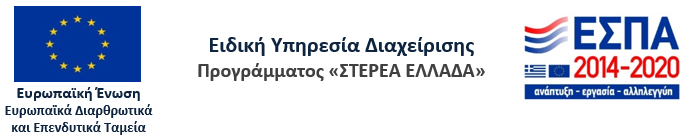